Monday December 3, 2018
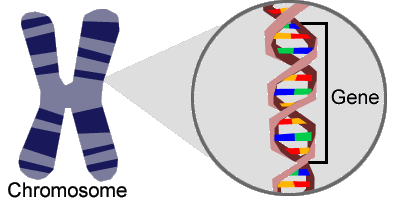 Science Starter:1.  Pick up: Genetics Workbook Amoeba Sisters Video Recap “DNA, Chromosomes, Genes, Traits2.  Return all graded papers
Agenda items:
12/13—Vocabulary Quizizz Genetics
12/14—Unit 4 DCA
Learning Target:  
I will learn where within a cell, genes are located.
Success Criteria:
I know how to view genetic material inside of a cell.
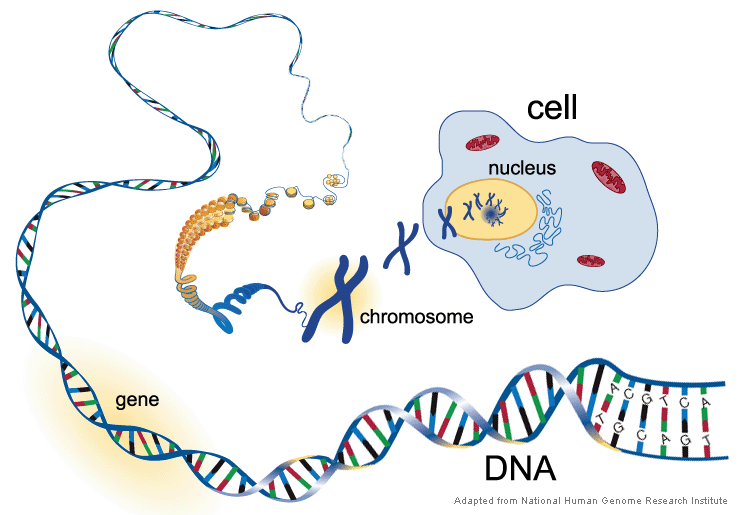 2
Good Things
Social Contract Rater
TEKS Analysis
Amoeba Sisters
Word Match
Launch
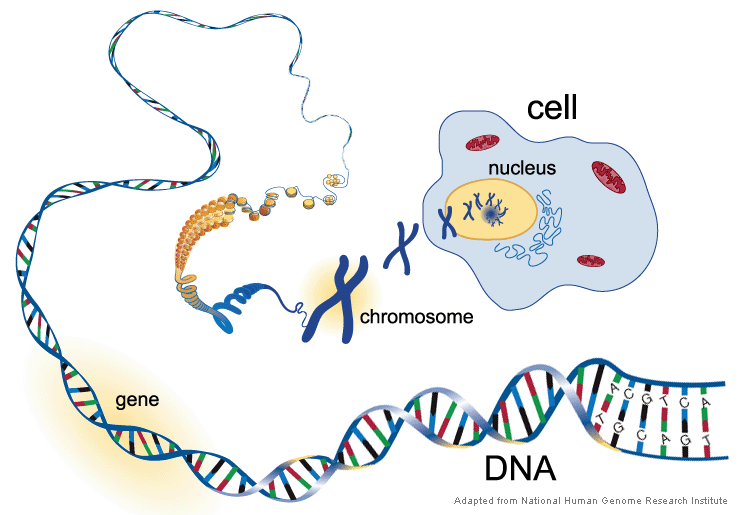 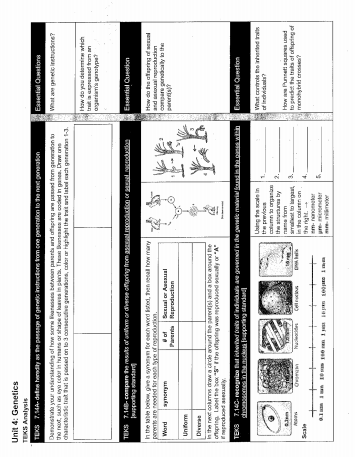 3
Workbook pg. 1  TEKS Analysis
Amoeba Sisters:DNA, Chromosomes, Genes, and Traits:  An Intro to Heredity
Amoeba Sisters Video Recap
5
Genetics Workbook:  Pgs. 2-4 Vocabulary                         Pg. 5 Word Match
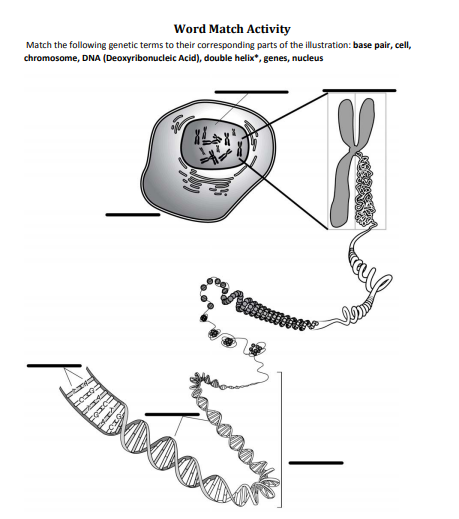 6
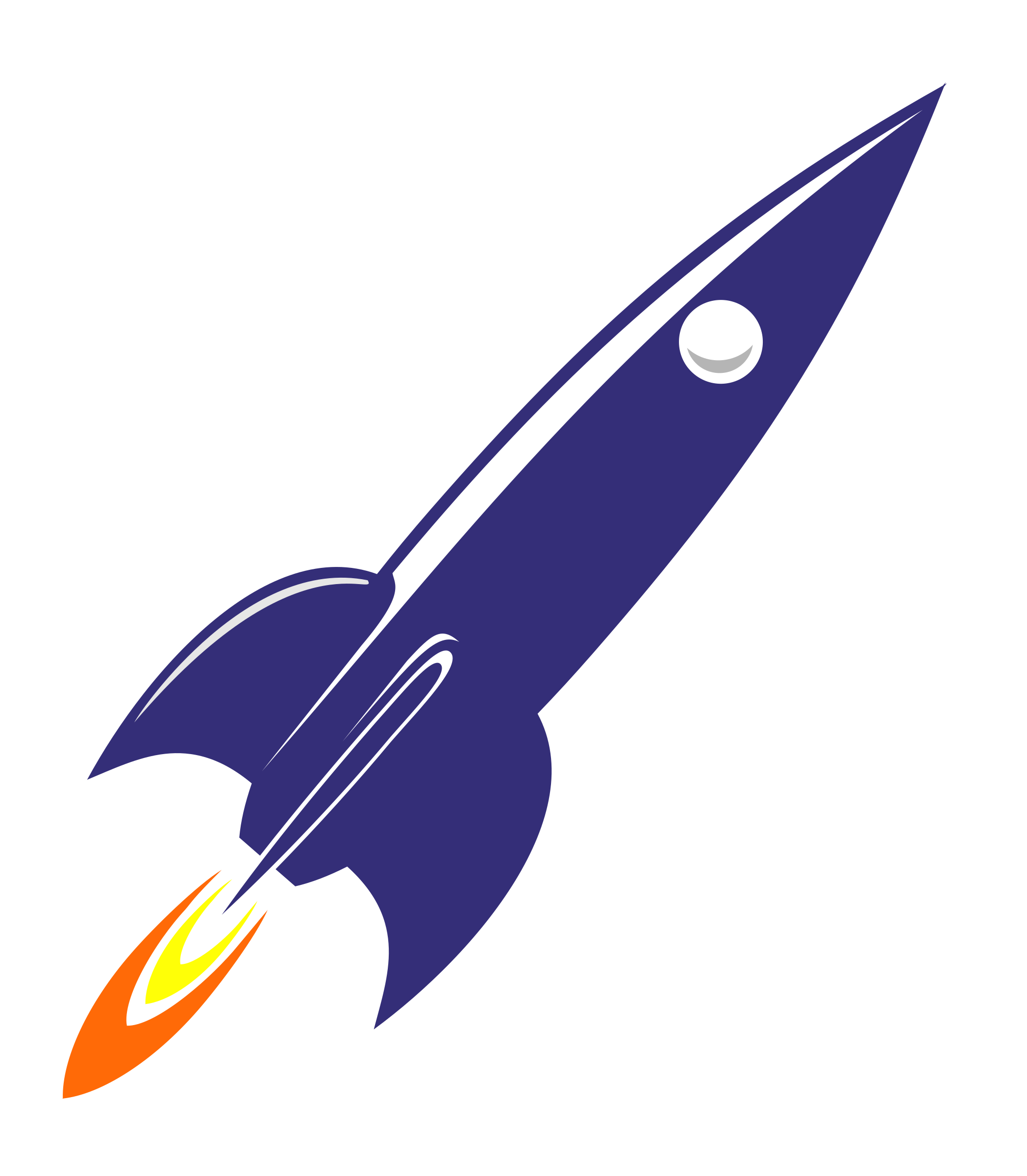 Launch:

DO the RIGHT THING
even when
NO ONE is LOOKING!